Knowledge Retrieval Quiz
4.
1.
2.
3.
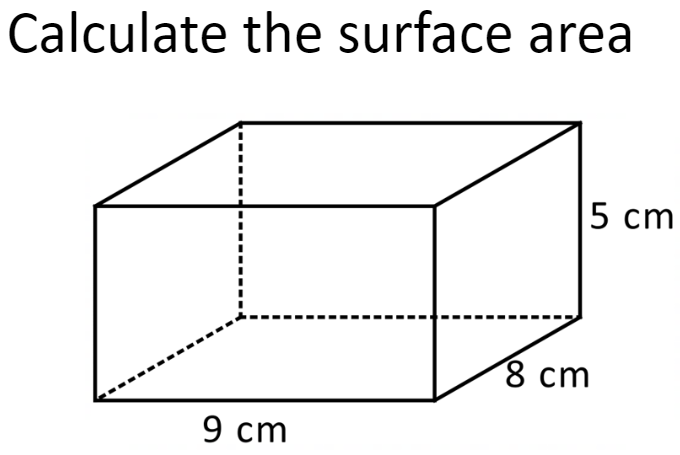 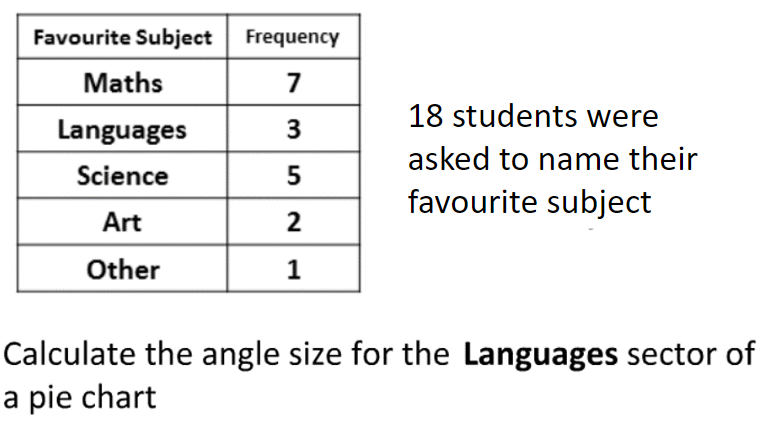 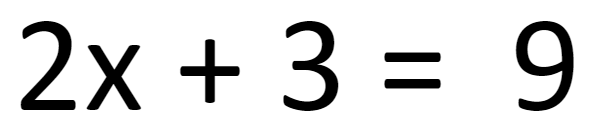 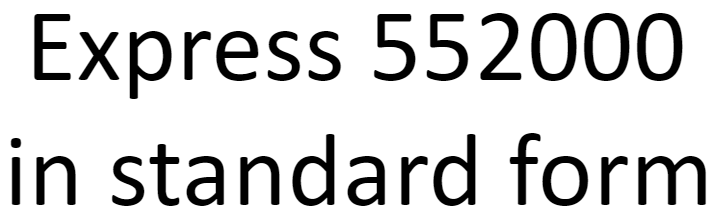 6.
5.
7.
8.
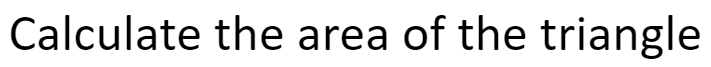 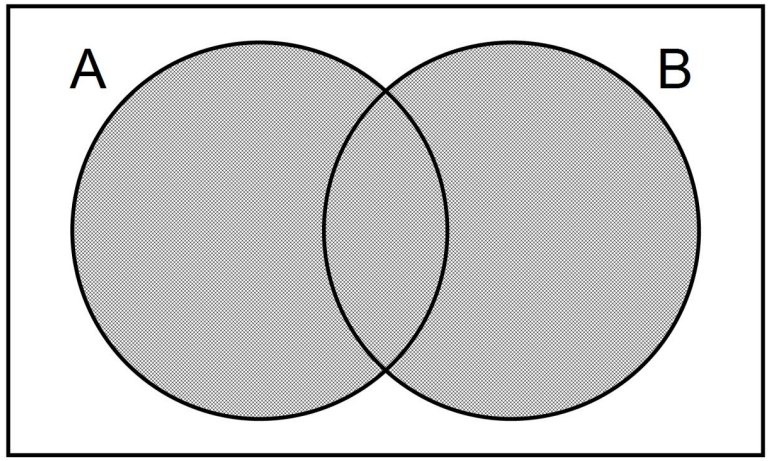 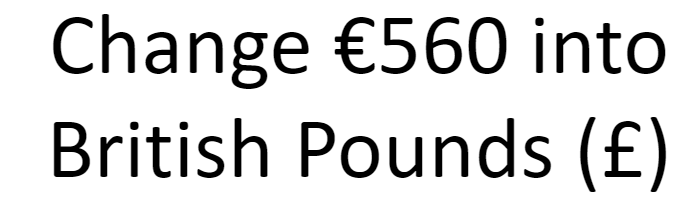 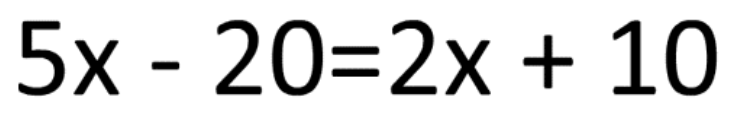 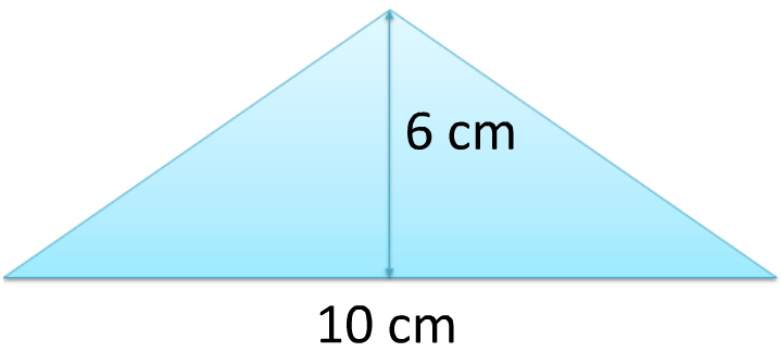 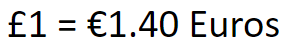 10.
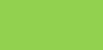 11.
9.
12.
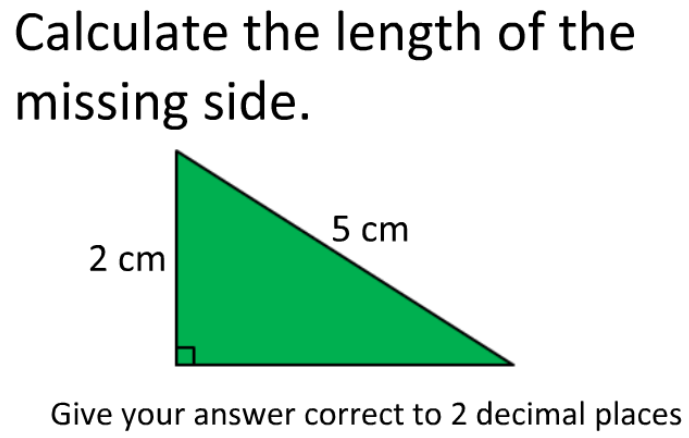 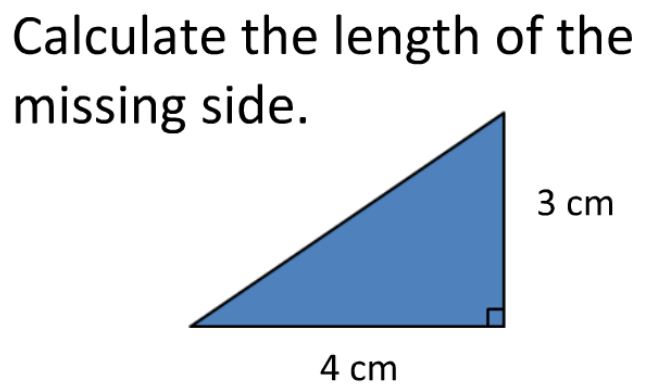 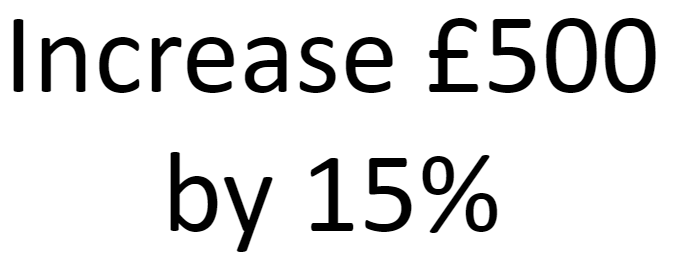 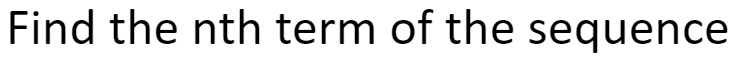 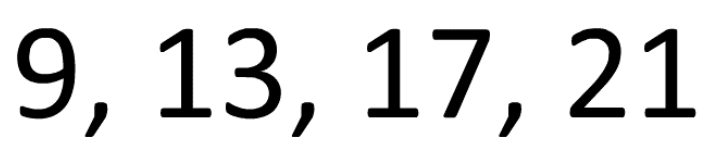 = 5.52 X  105
5.
A u B
=
X = 10
£400
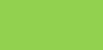 10.
12

4.58cm
5cm
4n + 5